Bell Ringer
Who is the Head of the Executive Branch?
Lesson 4.1
Refer to Chapter 13
Intro to Presidency and the succession
Objectives (Do Not Copy)
List the President’s many roles.
Explain the formal qualifications necessary to become President.
Explain how is the President compensated.
Jobs of the Presidency
Chief of State
ceremonial head of the government of the United States, the symbol of all the people of the nation.
Chief Executive
The Constitution vests the President with the executive power of the United States, making him or her the nation’s chief executive.
Chief Administrator
Director of the United States government.
Chief Diplomat
The President is the main architect of American foreign policy and chief spokesperson to the rest of the world.
Jobs of the President (Cont)
Commander in Chief
The Constitution makes the President the commander in chief, giving him or her complete control of the nation’s armed forces.
Chief Legislator 
The main architect of the nation’s public policies.
Chief of Party
The acknowledged leader of the political party that controls the executive branch. 
Chief Citizen
The President is expected to be “the representative of all the people.”
Qualifications for President
Article II, Section 1, Clause 5, of the Constitution says that the President must:
The President’s Term
Until 1951, the Constitution placed no limit on the number of terms a President might serve.
Traditionally, Presidents limited the number of terms served to two. This tradition was broken by Franklin D. Roosevelt in 1940 when he ran for and won a third term in office. He then went on to be elected to a fourth term in 1944. 
The 22nd Amendment placed limits on presidential terms. A President now may not be elected more than twice or only once if they became President due to succession.
Pay and Benefits
Congress determines the President’s salary, and this salary cannot be changed during a presidential term.
The President’s pay was first set at $25,000 a year. Currently, the President is paid $400,000 a year.
Congress has also approved an expense allowance for the President, which is currently $50,000 a year.
Besides monetary benefits, the President gets to live in the 132-room mansion that we call the White House. 
The President is also granted other benefits, including a large suite of offices, a staff, the use of Air Force One, and many other fringe benefits.
The Constitution and Succession
Presidential succession is the plan by which a presidential vacancy is filled.
The 25th Amendment, ratified in 1967, made it clear that the Vice President will become President if the President is removed from office.
The Presidential Succession Act of 1947 set the order of succession following the Vice President.
The Succession goes out to the 17th person, but you only need to memorize the first 5.
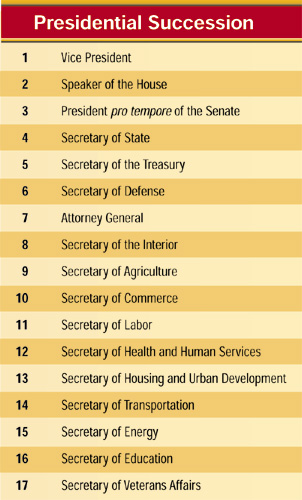 Presidential Disability
The 25th Amendment provide procedures to follow when the President is disabled.
The Vice President is to become acting President if
(1) the President informs Congress, in writing, “that he is unable to discharge the powers and duties of his office,” or 
(2) the Vice President and a majority of the members of the Cabinet inform Congress, in writing, that the President is thus incapacitated.
The Vice Presidency
The Constitution only gives the Vice President two duties besides becoming President if the President is removed from office:
to preside over the Senate, and
2) to help decide the question of presidential disability.
If the office of Vice President becomes vacant, the President nominates a new Vice President subject to the approval of Congress.
Today, the Vice President often performs diplomatic and political chores for the President